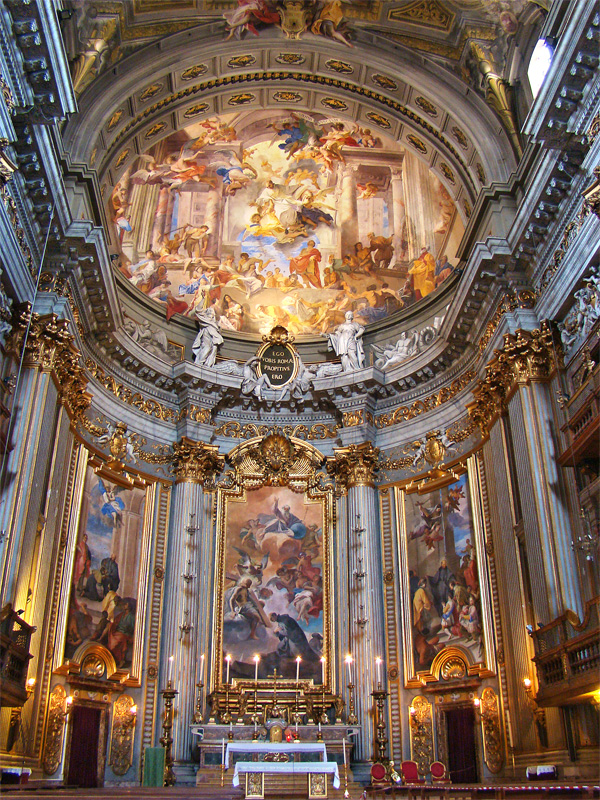 A Barokk
XVI. század II. fele – XVIII. század II. fele
kép:www.en.wikipedia.org
„Ha a reneszánsz stílusra a statikusság jellemző, a barokkra a mozgalmasság. Ha a reneszánsz művész
egyenes vonalat húzott, a barokk hullámvonalat. Ha a reneszánsz építész körablakot tervezett, a barokk oválist vagy lant alakút.”
Reneszánsz

Statikusság
Letisztult formák
Szimmetria
Barokk

Mozgalmasság
Túldíszítettség
Monumentalitás
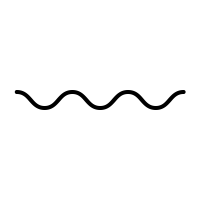 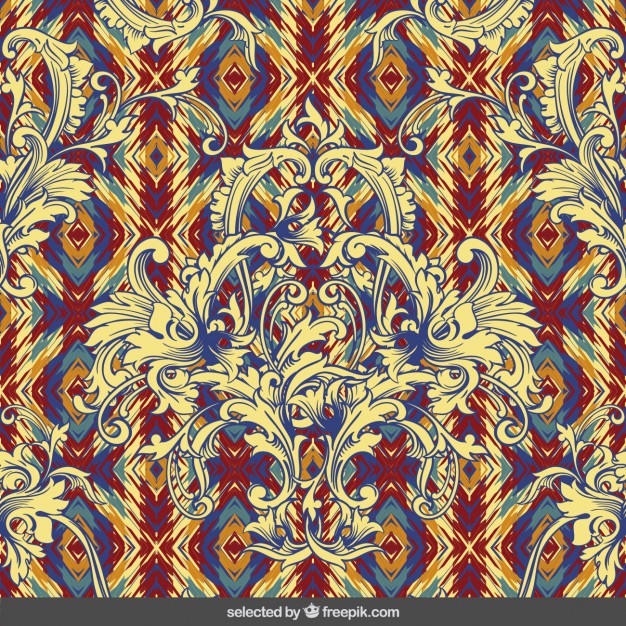 barocco  
(olasz szó): különös, szokatlan
www.freepik.com
Történelmi háttere: ELLENREFORMÁCIÓ
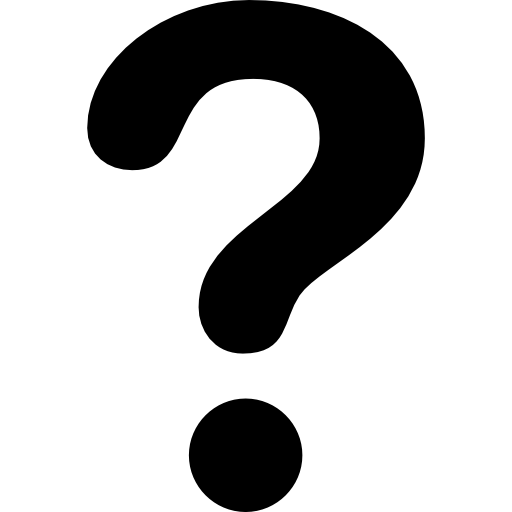 De mi a REFORMÁCIÓ
www.freepik.com
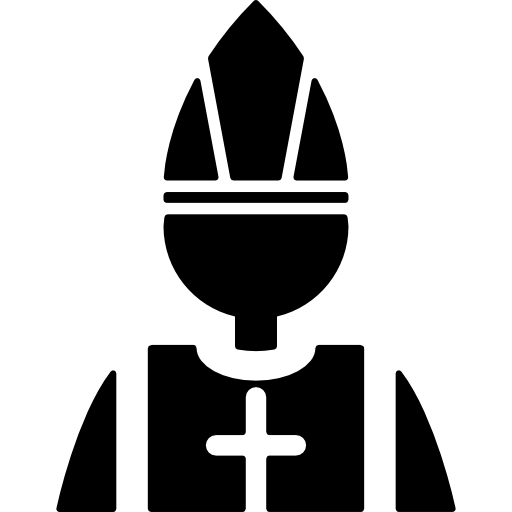 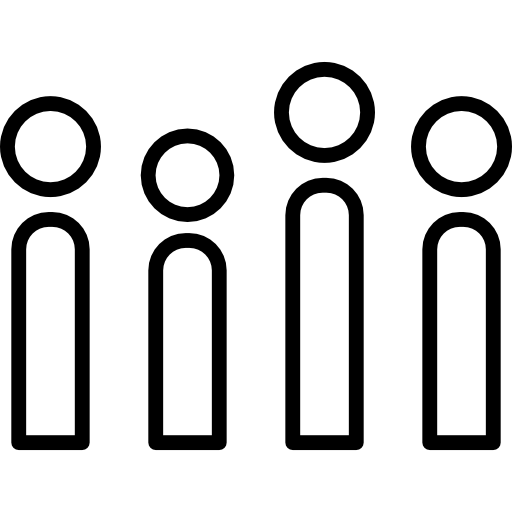 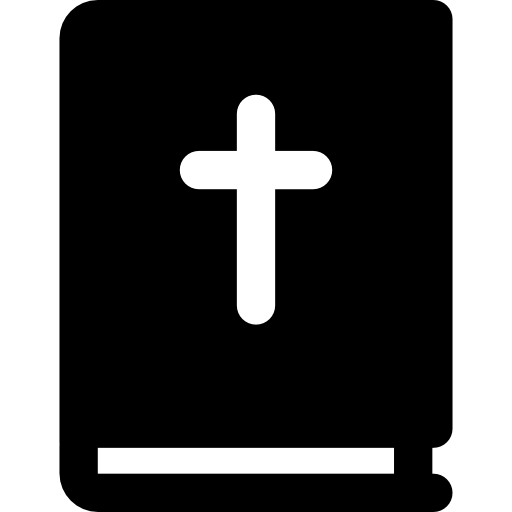 Középkor
www.freepik.com
Könyvnyomtatás
Johannes Gutenberg
 (1453 körül)
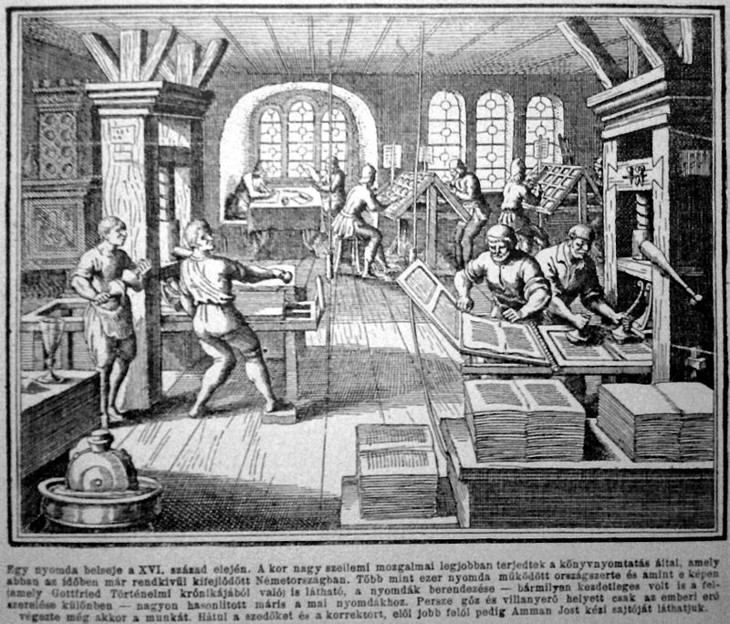 „Gutenberg-galaxis”
hu.wikipedia.org
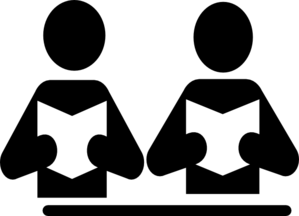 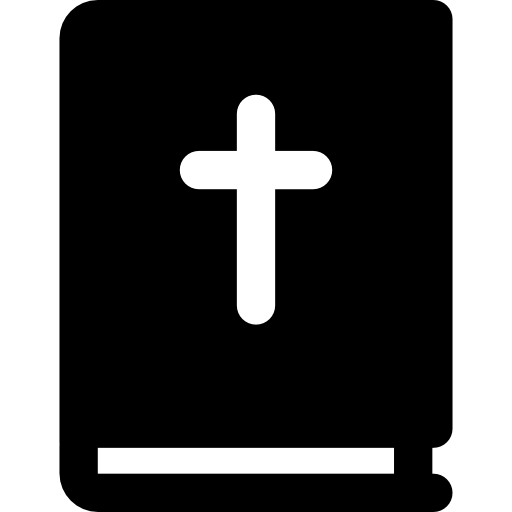 Többen olvassák a Bibliát közvetlenül.
www.freepik.com
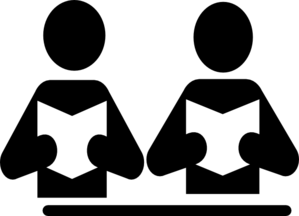 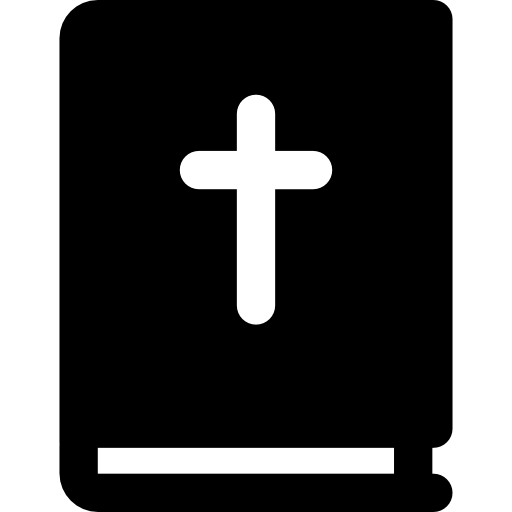 A katolikus egyház kritikája
www.freepik.com
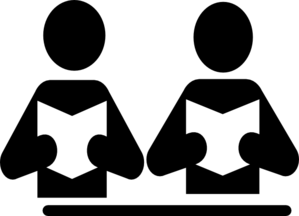 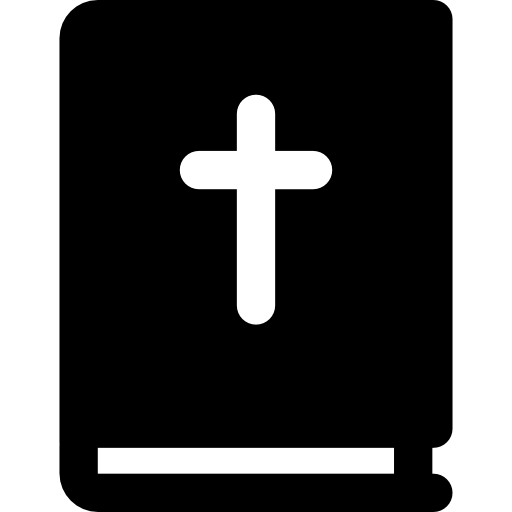 REFORMOK KELLENEK!
www.freepik.com
Mit akarnak a PROTESTÁNS EGYHÁZAK?
A Bibiliát kell olvasni
Hit  Mennyország
Nincsenek búcsúcédulák
Egyszerűbb, dísztelen templomok
Ne gazdagodjanak meg a papok az embereken!
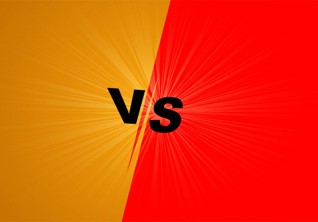 REFORMÁCIÓ
ELLENREFORMÁCIÓ
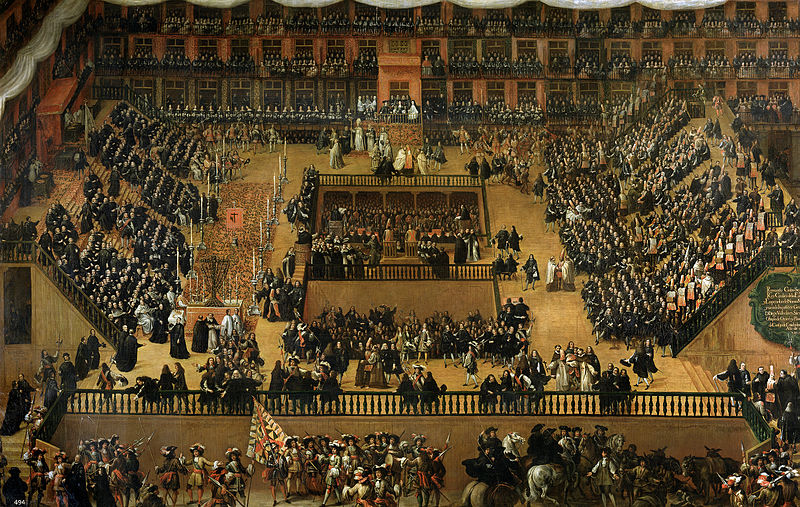 Az ellenreformáció eszközei az inkvizíció és a barokk.
hu.wikipedia.org